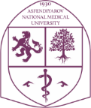 ПОРЯДОК ПРИЕМА В МАГИСТРАТУРУ (профильное направление) на платной основе
Лица, имеющие 
не менее 5 (пяти) лет стажа на руководящей должности в соответствии с реестром должностей политических и административных государственных служащих, реестром должностей гражданских служащих соответствующих отраслей
не менее 10 (десяти) лет стажа по соответствующему профилю образовательной программы профильной магистратуры 

зачисляются по результатам собеседования, проводимого Университетом, на платной основе.
КазНМУ им. С.Д.Асфендиярова |
2